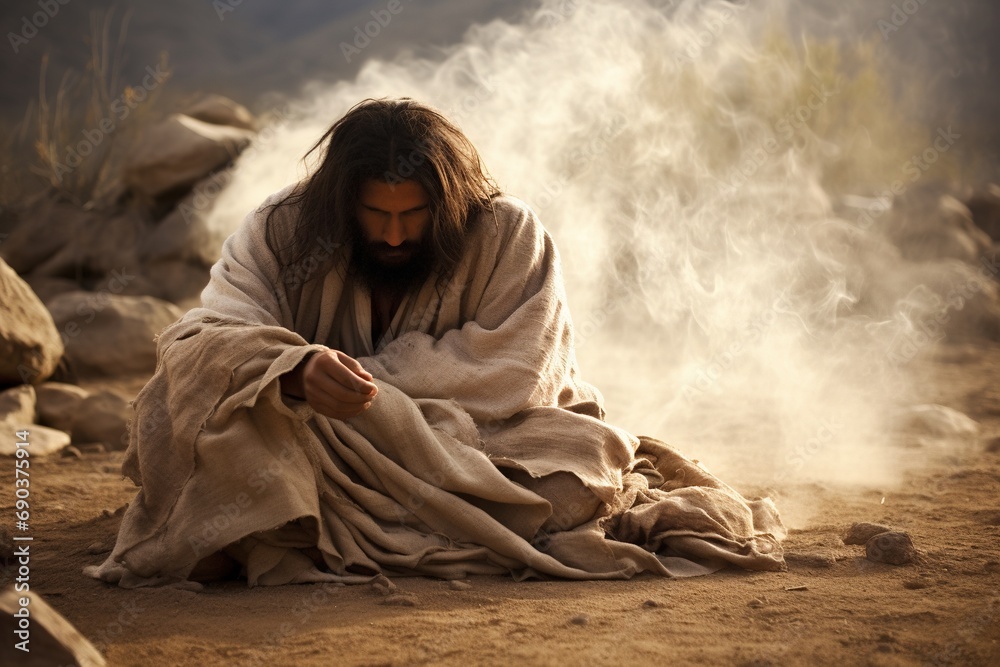 Griefthe results of corruption
And a call to rescue